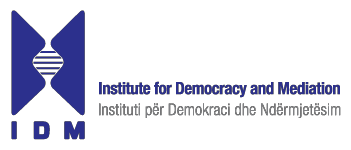 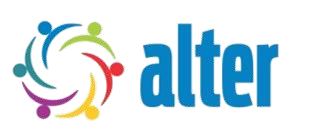 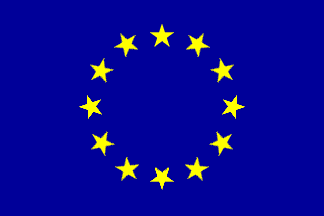 Ky projekt financohet 
nga Bashkimi Evropian
Sesion Informimi    Programi i Grantit për Ngritjen e Kapaciteteve të Shoqërisë Civile dhe Advokimin Qendra e Informimit Europian 5 Dhjetor 2017
Përmbajtja
Projekti ALTER 
Programi i Grantit 
Pranueshmëria 
Fusha tematike 
 Shpenzimet e pranueshme 
Aktivitetet 
Si të aplikoni 
Pyetje Përgjigje
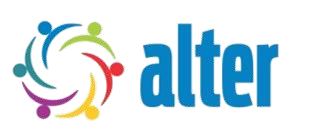 ALTER - Territore Aktive Lokale për Zhvillimin Ekonomik të Zonave Rurale
Finanuar nga Komisioni Europian 
Periudha e zbatimit 44 muaj
Stimulimi i një ambjenti mundësues ligjor dhe financiar për shoqërinë civile, për të fuqizuar këtë sektor për të qenë aktor efektiv dhe i besueshëm, si dhe për të përmirësuar kapacitetet e tyre për dialog me Qeverinë për të influencuar proceset vendimarrëse 
Konsorcium i rrjeteve rurale të vendit të Ballkanit Perëndimor dhe Turqisë në partneritet me PREPARE Netëork dhe Rrjetin kroat (përkatësisht Shqipëria, Bosnja dhe Hercegovina, Maqedonia, Mali i Zi, Kosova*, Serbia, Turqia, Kroacia dhe Letonia)
Aktivitetet në ALTER kanë si fokus primar krijimin e kontakteve, ngritjen e kapaciteteve dhe advokacinë.
ALTER – Partneret
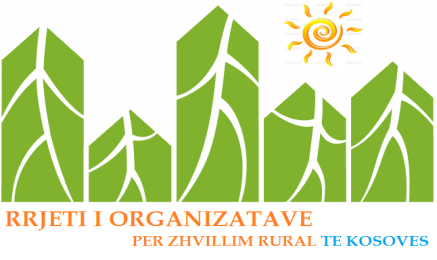 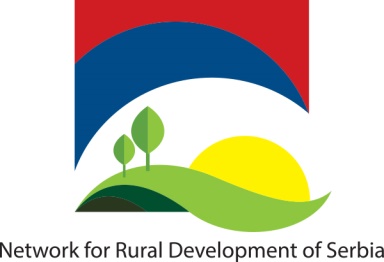 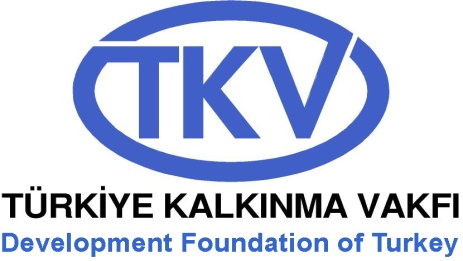 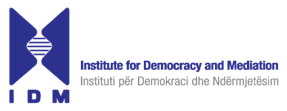 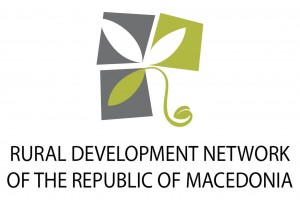 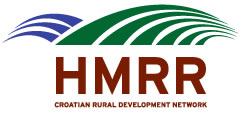 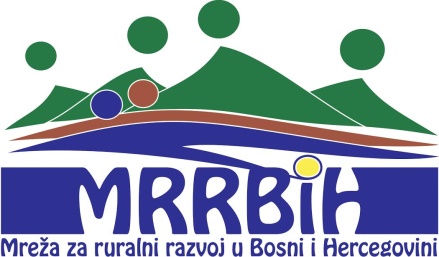 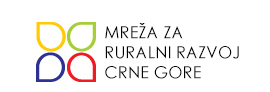 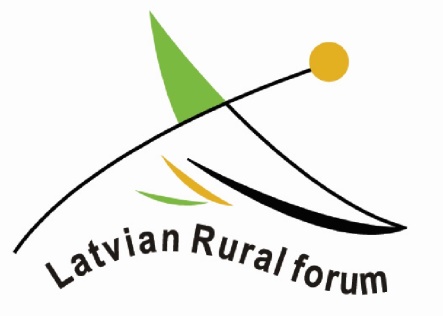 Objektivat specifik - ALTER
Fuqizimi i kapaciteteve të OShC-ve dhe rrjeteve të OShC-ve të cilat kontribuojnë në zhvillimin e qëndrueshëm socio-ekonomik të zonave rurale në Ballkanin Perëndimor dhe në Turqi për pjesëmarrje aktive në planifikimin dhe implementimin e politikave, dhe ndërtimin e një shoqërie civile të fuqishme në zonat rurale; dhe për të rritur zhvillimin rajonal përmes krijimit të rrjeteve dhe bashkëpunimit. 
Ndërtimi i partneritetit të OShC-ve dhe rrjeteve të OShC-ve me institucionet publike dhe përfshirjen e tyre në proceset vendimmarrëse dhe qeverisëse për mirëqenien e komuniteteve rurale në ato vende.
Rezultatet e pritshme
1. Promovimi i koncepteve të zhvillimit të qëndrueshëm rural, përfshirjes sociale të komuniteteve rurale dhe përfshirjes active të OSHC në formulimin dhe zbatimin e politikave;
2. Kapacitete e OSHC të përmirësuara në advokimin e zhvillimit të qëndrueshëm socio-ekonomik;  në lidhje me rrjetëzimet dhe bashkëpunimin me autoritetet publike; për të rritur nivelin e njohjes dhe pranimit të OSHC në procese vendimarrëse;
3. Niveli i përfshirjes së OSHC në qeverisje i avancuar; bashkëpunim dhe partneritet i promovuar ndërmjet aktorëve të ndryshëm të sektorëve të ndryshëm bazuar në parimet LEADER dhe CLLD
4. Zhvillimi i Rrjetit Ballkanik për Zhvillimin Rural si një platformë rajonale për bashkëpunimin e rrjeteve kombëtarë të vendeve të Ballkanit 
 5. Forcimi dhe zgjerimi i rrjeteve, bashkëpunimit transnacional, transferimet të njohuribve, shkëmbimit të praktikave të mirë ndërmjet rrjeteve të vendeve të Ballkanit dhe ato europiane
Milestones – ALTER në Shqipëri
Shtator 2016, Voskopojë, Korcë – ANRD mirëpret për herë të parë në Shqipëri Takimin vjetor (2016) të PREPARE Network
Aktivitet 4 ditor, përfaqësues të rrjeteve të vendeve të BE-se dhe ato të Ballkanit, përfaqësues të EU Commision, ekspertë ndërkomëbëtar, përfaqësues të MBZHRAU dhe anëtarë të ANRD 
Trajnim Kombëtar “Hulumtimi i politikave publike dhe analiza e instrumentave dhe politikave lokale, kombëtare dhe europiane për zhvillimin rural” (1-3 dhjetor 2016)
Konsultim me pjesëmarrje për Planin e Advokacisë
 Parlamenti i Parë Rural Shqiptar  28-30 Shtator 2017
Granti për Ngritjen e Kapaciteteve të Shoqërisë Civile dhe Advokimin
Granti për Ngritjen e Kapaciteteve të Shoqërisë Civile dhe Advokimin
Granti mbulon shtatë vendet që marrin pjesë në projektin ALTER – Shqipëria, Bosnja dhe Hercegovina, Maqedonia, Mali i Zi, Kosova, Serbia, Turqia.
Organizatat e pranueshme duhet të aplikojnë në partneritete lokale, kombëtare dhe/ose rajonale. Çdo organizatë potenciale aplikon për vendin ku organizata e tyre është e regjistruar zyrtarisht. 
Grantet do t'u jepen të paktën një totali prej 14 organizatave, kështu që secili aplikant do të vlerësohet në nivel kombëtar dhe rajonal me homologët e tyre në Shqipëri, Bosnjë dhe Hercegovinë, Kosovë, Maqedoni, Mal të Zi, Serbi dhe Turqi. 
Minimumi dy grante do të jepen në secilin vend të përmendur.
Programi i Grantit për Ngritjen e Kapaciteteve të Shoqërisë Civile dhe Advokimin
Synimet dhe Prioritetet e Programit:
Programi ka për qëllim të stimulojë bashkëpunimin ndërmjet autoriteteve kombëtare dhe shoqërisë civile për të vendosur masat LEADER në nivel kombëtar ose në IPARD II, dhe për të mbështetur iniciativat ekzistuese të GLV-ve dhe organizatat bazë që janë aktive në zhvillimin rural. 

Aktivitetet në kuadër të këtij Programi kanë për qëllim 
Përmirësimin e dialogut kombëtar në lidhje me LEADER dhe CLLD me autoritetet kombëtare dhe përfaqësuesit e shoqërisë civile; 
Përmirësimin e dialogut lokal në lidhje me LEADER dhe Zhvillimin Lokal të Udhëhequr nga Komuniteti (CLLD) ndërmjet autoriteteve kombëtare, autoriteteve lokale dhe shoqërisë civile, me qëllim të promovimit të kuptimit të LEADER dhe CLLD në komunitetet lokale në vendet e Ballkanit Perëndimor dhe në Turqi; 
Përkrahjen e iniciativave lokale ose nën-rajonale për krijimin e Grupeve Lokale të Veprimit ose partneriteteve lokale.
Treguesit e Projektit
Programi i Grantit për Ngritjen e Kapaciteteve të Shoqërisë Civile dhe Advokimin synon të arrijë treguesit e mëposhtëm të projektit. Aplikantët e mundshëm duhet të adresojnë se si objektivat e projektit të tyre përputhen me këta tregues: 
Numri i Grupeve Lokale të veprimit dhe organizatave bazë të mbështetura nga rrjetet kombëtare; 
Numri i aktiviteteve të përbashkëta të rrjeteve kombëtare të zhvillimit rural, anëtarëve dhe OShC-ve me media; 
Numri i përfaqësuesve të shoqërisë civile dhe publikut të gjerë të informuar rreth qasjes LEADER dhe CLLD gjatë seancave informuese dhe paketave informative; 
Numri i të trajnuarve rreth qeverisjes së brendshme, menaxhimit financiar dhe të projekteve, planifikimit afatgjatë dhe diversifikimit të financimit gjatë 7 seminareve kombëtare; 
Numri i pjesëmarrësve në zhvillimin e planeve organizative strategjke afatgjata dhe planeve për mbledhjen e fondeve të rrjeteve zhvillimore rurale kombëtare formale dhe joformale.
Pranueshmëria
Organizatat e shoqërisë civile, të regjistruara në shtatë vendet e Grantit do të kenë të drejtë për mbështetje financiare. 
Persona juridikë
Jo-fitimprurëse 
Organizata të shoqërisë civile ose rrjeti përfaqësues i OShC-ve që punojnë në një ose më shumë fusha tematike relevante për këtë Thirrje për Propozime.
Aplikantët DUHET
Të jenë aktiv, të verifikuar me ekstrakt nga regjistri kombëtar; 
Buxheti maksimal vjetor është i barabartë ose më i ulët se 17.000 EURO për çdo aplikant dhe çdo bashkë-aplikant në partneritet, në dy vitet e fundit;
Të ketë zhvillimin rural si fushë kryesore të punës, me një histori në zhvillimin e qëndrueshëm, dhe/ose që punon në një ose më shumë fusha tematike relevante për këtë Thirrje (vërtetuar me Statutin dhe listën si dhe përmbledhjen e projekteve të mëparshme). 
Organizatat duhet të formojnë partneritete lokale, kombëtare dhe/ose rajonale me të paktën një Organizatë të Shoqërisë Civile si partner, për të rritur ndikimin e projektit të tyre dhe gjasat e tyre për të fituar një grant. 
Partnerët duhet të përmbushin të njëjtat kritere si aplikanti kryesor
Fusha tematike
Aktivitetet e propozuara në Aplikim duhet t’i takojnë të paktën njërës nga fushat tematike të mëposhtme të zhvillimit të qëndrueshëm rural: 
Qasjet LEADER dhe CLLD; 
Zhvillimi rural; 
Menaxhimi i qëndrueshëm i burimeve natyrore; 
Mbrojtja e mjedisit; 
Ekonomia sociale; 
Inovacioni në zhvillimin socio-ekonomik; 
Bujqësia e qëndrueshme; 
Diversifikimi i aktiviteteve ekonomike në zonat rurale.
Pranueshmëria e Shpenzimeve
Shuma maksimale që mund të jepet për grant: 17.000 EUR. 

Çdo grant i kërkuar sipas Thirrjes për Propozime duhet të jetë: 
	- Minimumi 70% e kostove totale të pranueshme të projektit. 
	- Maksimumi: 90% e kostove totale të pranueshme të projektit. 

Bilanci (diferenca ndërmjet kostos totale të aksionit dhe shumës së kërkuar) duhet të financohet nga burime të tjera e jo nga Buxheti i Bashkimit Evropian ose Fondi Evropian i Zhvillimit.
Aktivitetet e Pranueshme për Financim
Trajnime, vizita studimore dhe udhëtime në terren; 
Lehtësimi i kontakteve, konsultimeve dhe diskutimeve ndërmjet aktorëve të ndryshëm; 
Aktivitetet e komunikimit dhe informimit që synojnë mbështetjen e konsultimeve me aktorët; 
Organizimi i tryezave të rrumbullakëta, ëorkshopeve dhe seminareve; 
Hartimi i rekomandimeve për politikat ose legjislacionin; 
Promovimi i zbatimit të ligjeve dhe rregulloreve të miratuara; 
Advokimi për rishikimin e legjislacionit ekzistues dhe miratimin e legjislacionit të ri në përputhje me standardet dhe kërkesat e BE-së; 
Vendosja e dialogut me partitë politike, grupet parlamentare apo organet legjislative; 
Vendosja e dialogut me aktorët relevant për procesin e vendimmarrjes rreth VNM/VSM (Vlerësimi i Ndikimit në Mjedis/Vlerësimi Strategjik Mjedisor); 
Vendosja e dialogut me OShC-të homologe ose OSHC-të aktive në fusha të tjera që mund të kenë njohuri/ekspertizë specifike me vlerë të shtuar për procesin e vendimmarrjes në VNM/VSM; 
Bashkëpunimi me ekspertë të pavarur;  Fushatat e ndërgjegjësimit publik; 
Hartimi i strategjive zhvillimore lokale.
Aktivitetet që NUK Janë të Pranueshme për Financim
Projektet që kanë të bëjnë vetëm ose kryesisht me sponsorizime individuale për pjesëmarrje në ëorkshope, seminare, konferenca dhe kongrese; 
Projektet që kanë të bëjnë vetëm ose kryesisht me bursa individuale për studime ose trajnime, kurse; 
Projektet që kanë të bëjnë vetëm ose kryesisht me konferenca "të njëhershme", dhe ngjarje të ngjashme; 
Projekte që kanë të bëjnë vetëm ose kryesisht me hulumtime akademike dhe/ose studime të fizibilitetit; 
Aktivitete të lidhura me partitë politike ose me karakter politik/partiak; 
Aktivitete që bien në kuadër të aktiviteteve të përgjithshme të institucioneve shtetërore ose të shtetit 
Shërbimet e administratës, duke përfshirë qeverisjen vendore; 
Aktivitetet në lidhje me industrinë e duhanit (kodi CAEN 16); prodhimin e alkoolit 
Pije të distiluara (kodi CAEN 1591) dhe armët dhe municionet (kodi CAEN 296). 
Kredi për palët e treta 
Borxhet dhe pagesat e shërbimit të borxhit (interesi); 
Provizionet për humbjet ose detyrimet potenciale të ardhshme; 
shpenzimet e deklaruara nga Përfituesi(t) dhe financuar nga një veprim apo punë tjetër 
Programi që merr një grant të Unionit (duke përfshirë EDF); 
Blerjet e tokës ose ndërtesave; 
Humbjet e këmbimit valutor; 
Kredi për palët e treta.
Kostot e papranueshme
Borxhet dhe pagesat e shërbimit të borxhit (interesi); 
Provizionet për humbjet ose detyrimet potenciale të ardhshme; 
Shpenzimet e deklaruara nga Përfituesi(t) dhe financuar nga një veprim apo punë tjetër 
Programi që merr një grant të Unionit (duke përfshirë EDF); 
Blerjet e tokës ose ndërtesave; 
Humbjet e këmbimit valutor; 
Kredi për palët e treta. 
Kontributet pa pagesë (nuk mund të trajtohen si bashkëfinancim)
Shtrirja Gjeografike 
Projekti mund të zbatohet në nivel lokal, kombëtar apo rajonal brenda Shqipërisë.
Afati Kohor i Grantit 
Projektet fituese duhet të zbatohen ndërmjet datave 01 Shkurt 2018 dhe 31 Tetor 2018. 
Kohëzgjatja e projektit nuk mund të jetë më pak se 3 muaj, dhe jo më e gjatë se 9 muaj. 

Vizibiliteti 
Grantmarrësit do të jenë të detyruar të respektojnë rregullat e vizibilitetit të përcaktuara nga Koordinatori Kombëtar i Projektit.
Si të Aplikoni?
Formulari i Aplikimit dhe të gjitha dokumentet mbështetës të përmendura në Udhëzues për aplikantët duhet të dërgohen në:   altergranting@gmail.com   deri më 17 Dhjetor 2017, ora 23:59.
E rëndësishme!!!
Duhet të dorëzohet një formular i vetëm aplikimi dhe buxheti; 
Secili nga partnerët duhet të dorëzojë dokumentet ligjore (Statuti, dhe Certifikata e regjistrimit) dhe raportet Vjetore financiare për 3 vitet e fundit sa i përket organizatës së tyre, ndarazi; 
Aplikantët duhet të dorëzojnë buxhetin e përgatitur në Euro. 
Buxheti duhet të pasqyrojë përgjegjësitë financiare të secilit prej partnerëve;
Aplikimet mund të dorëzohen në shqip ose anglisht. Në rast të gjuhës shqipe aplikantët duhet të përfshijnë një Përmbledhje të projektit në Anglisht. Email subject: eng
Nuk kërkohet Koncept propozimi. Pas dorëzimit të aplikimit, aplikantët nuk do të lejohen të bëjnë ndryshim në aplikimet e tyre. Nëse është e nevojshme, Koordinatori Kombëtar i Projektit mund të kontaktojë aplikantin për sqarime të mëtejshme; 
Aplikimet duhet të pasqyrojnë se si objektivat e projektit përputhen me Treguesit e Programit të Grantit;
Aplikuesit mund të dorëzojnë vetëm 1 projekt-propozim; vetëm një projekti për një organizatë do t'i jepet grant ose me një partneritet; 
Çdo organizatë mund të jetë aplikues ose partner vetëm në 1 aplikim për projekt.
E rëndësishme!!!
Vetëm dokumentat e kërkuar dhe formularët e ofruar do të vlerësohen. 
Mos dërgoni dokumente shtesë nëse nuk janë specifikuar në Udhëzues.
Formulari i aplikimit dhe buxheti;
Dokumentet ligjore të aplikantit dhe partnerëve
Statuti
Certifikata e regjistrimit
Raportet Vjetore financiare për 3 vitet e fundit
Mos harroni listën dhe përmbledhjen e projekteve të mëparshme

Aplikantët e mundshëm mund të dërgojnë pyetje në lidhje me Programin e Grantit ose në lidhje me dokumentet që duhen dorëzuar në të njëjtën e-mail adresë të përmendur më lart deri më 11 Dhjetor 2017.
Vlerësimi
Vlerësimi i aplikimeve në bazë të relevancës së tyre ndaj objektivave të Projektit;
Aplikimet do të vlerësohen ndër aplikimet e dërguara nga shtatë vendet pjesëmarrëse, pas vlerësimit dhe pikëzimit nga një vlerësuesi i pavarur kombëtar në secilin prej shtatë vendeve. 
Autoriteti kontraktues do të përzgjedhë aplikimin e renditur në vendin e parë për secilin vend, me kusht që të arrihet rezultati minimal i kërkuar, në përputhje me zarfin financiar në dispozicion për çdo vend. 
Grantet shtesë do të përzgjidhen sipas renditjes së prioritetit të përgjithshëm (pa dallim sipas vendeve) nëse nuk ka mjaft aplikime për projekte në ndonjë nga vendet e projektit dhe në përputhje me zarfin financiar në dispozicion. 
Përfundimi dhe shpallja e rezultateve të vlerësimeve pritet të bëhet më 15 Janar 2018.
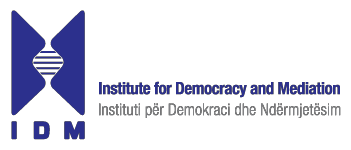 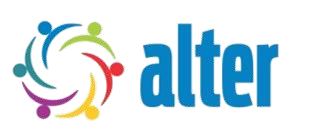 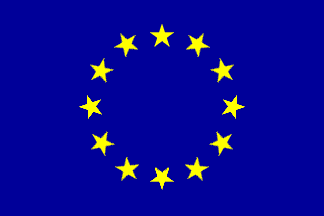 Ky projekt financohet 
nga Bashkimi Evropian
Për çdo informacion në lidhje me Thirrjen, mund të vizitoni faqen: www.idmalbania.org dhe http://www.balkan-noborder.com

Për pyetje lidhur me aplikimin, mund të na shkruani në info@idmalbania.org deri më datë 11 dhjetor 2017.
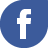 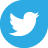